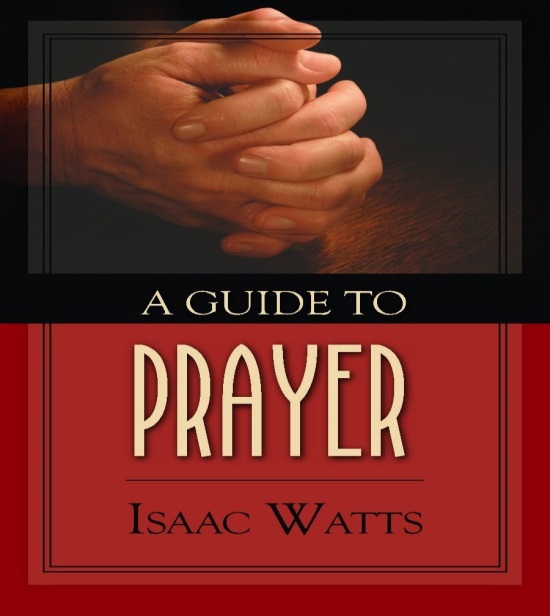 1. The Purpose & Dignity 
2. Our Profession to be
    Christians
3. The Enjoyment
4. The Honor of God
5. The Ease Of Learning
6. The Consequences of
     Neglect
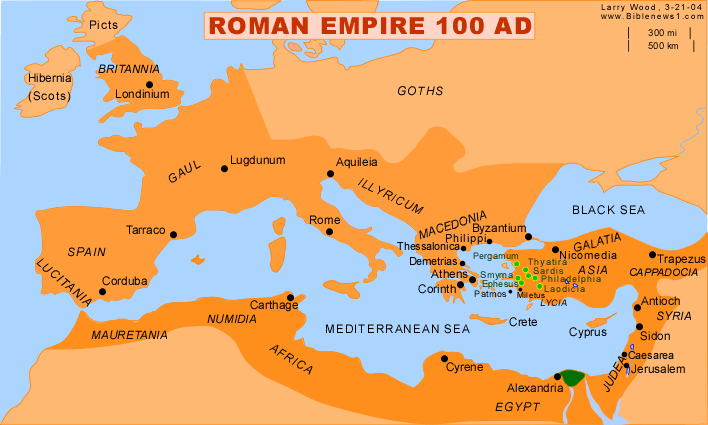 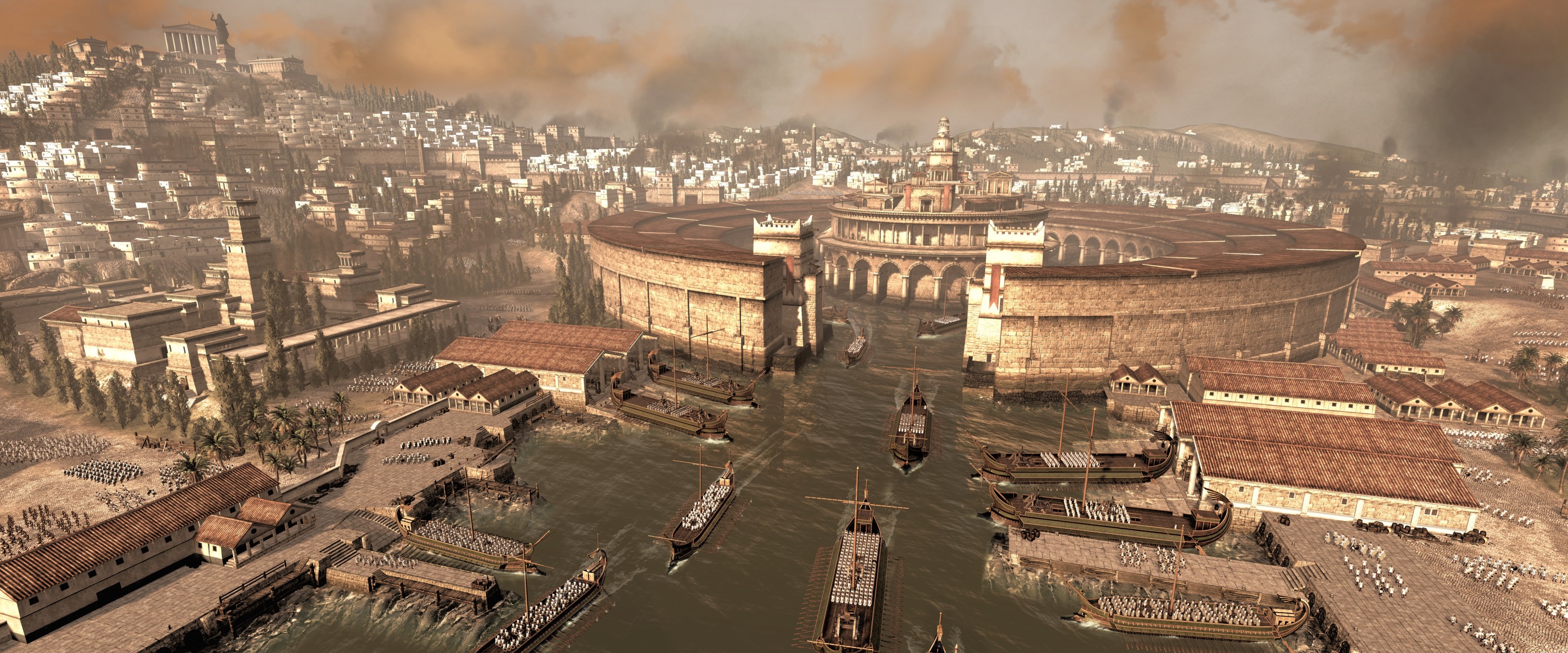 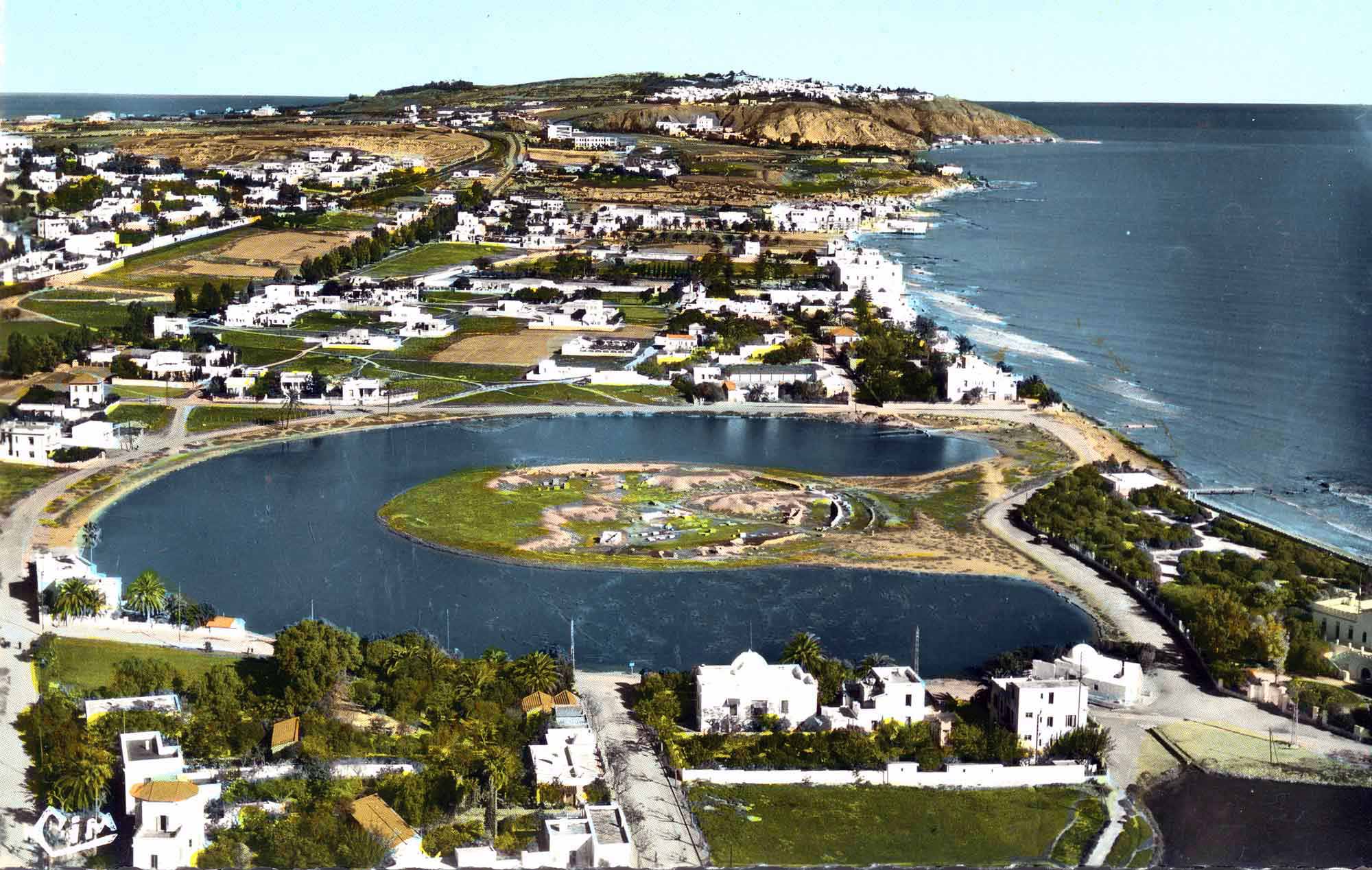 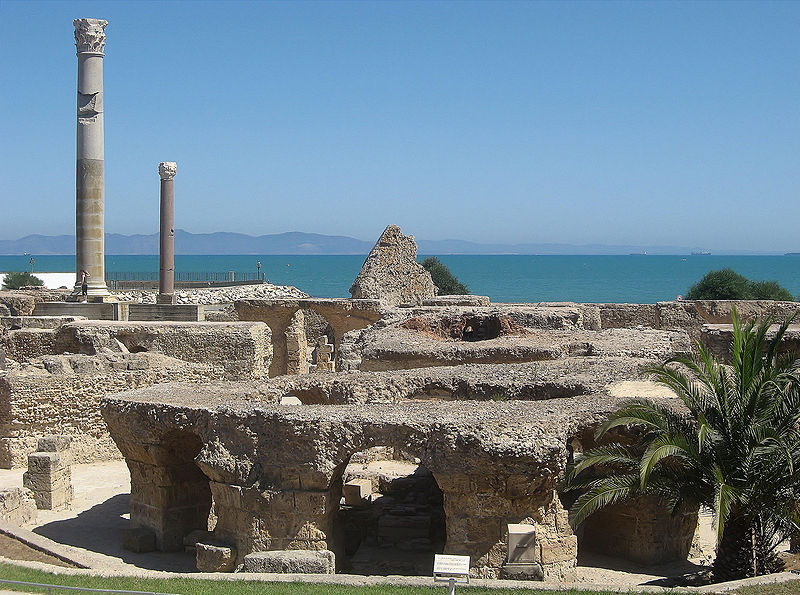 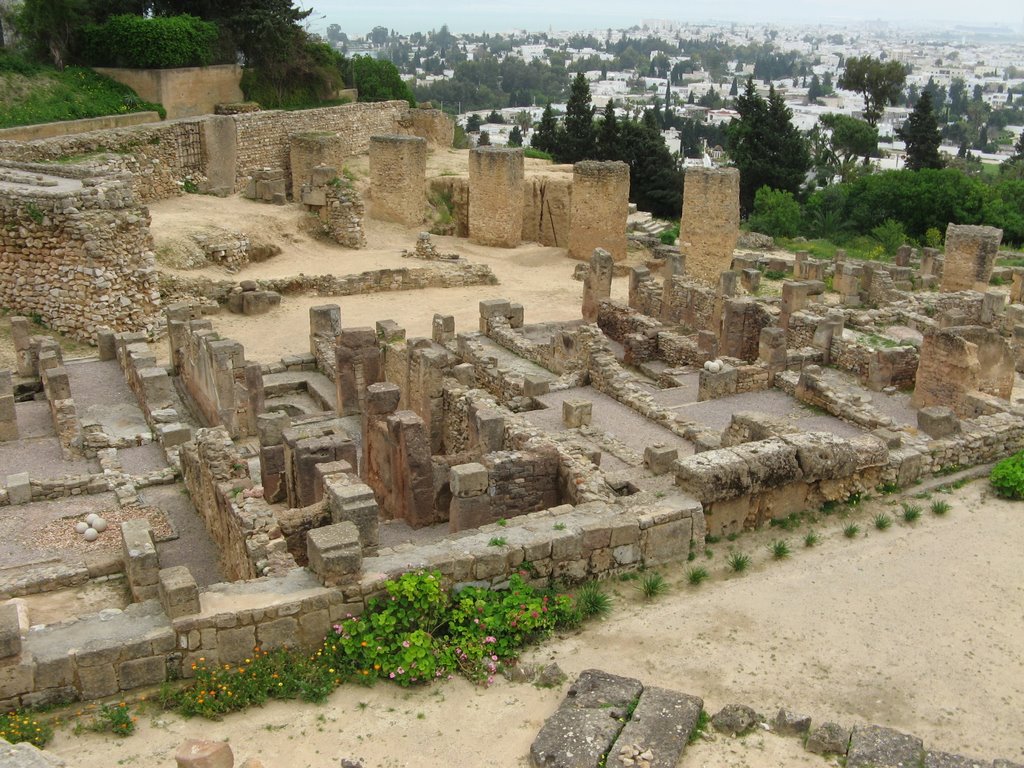 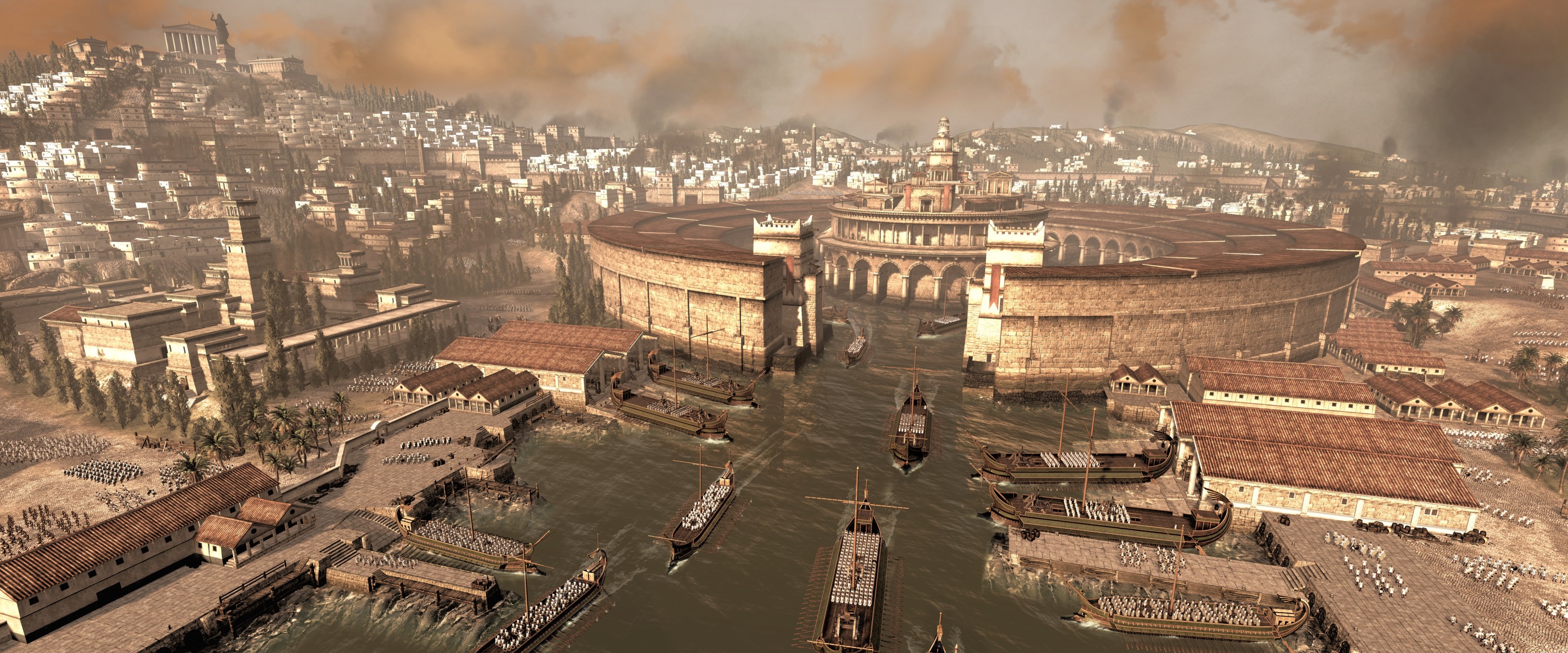 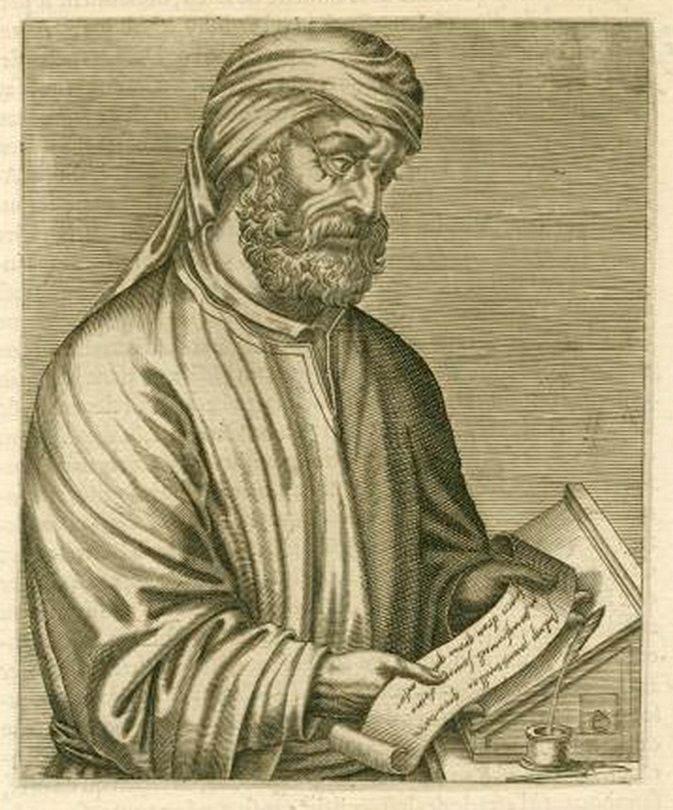 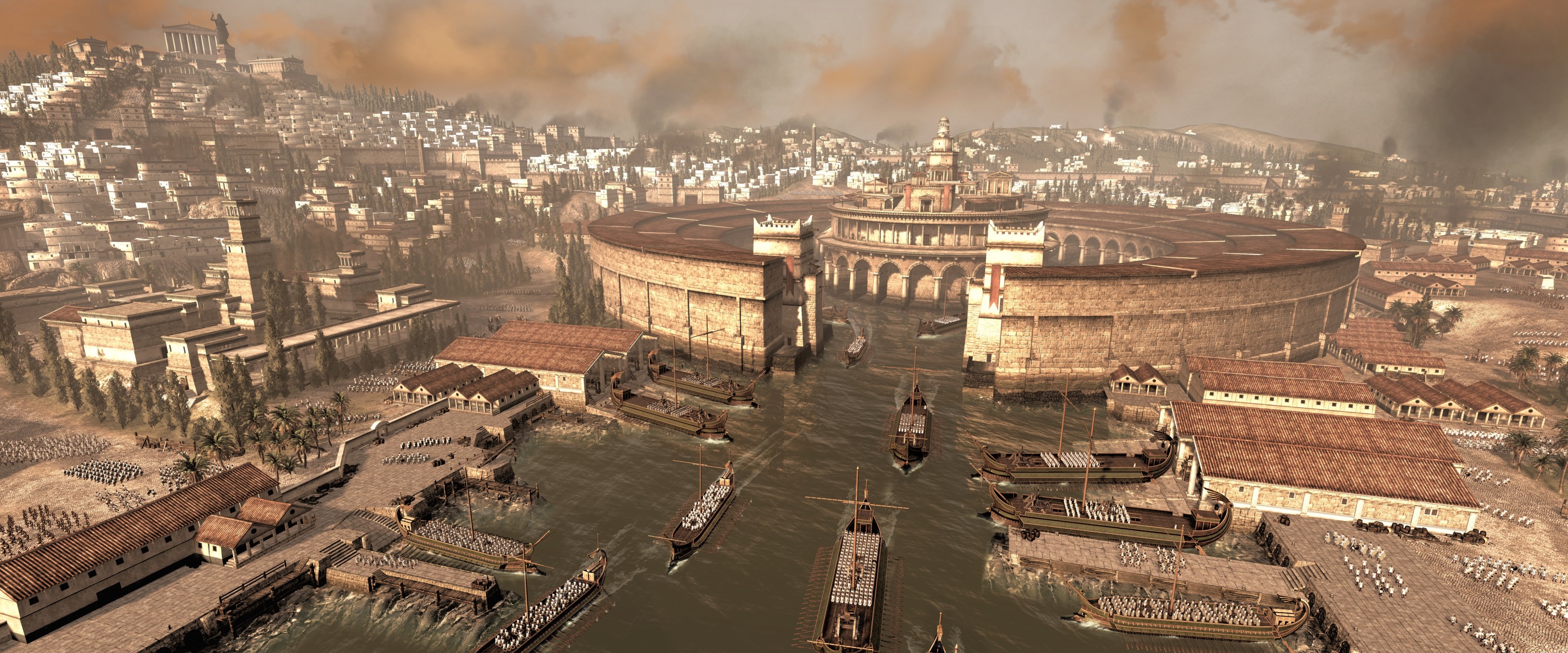 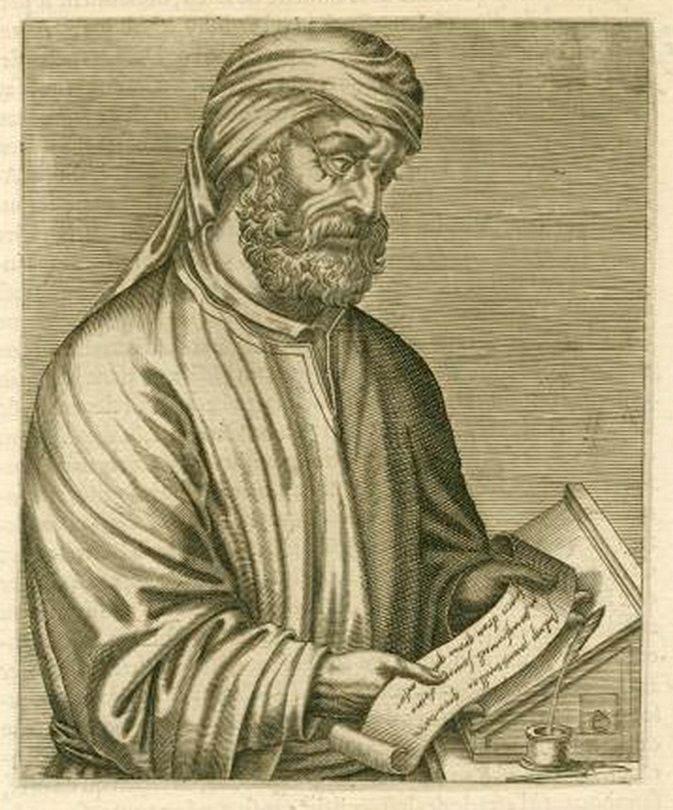 Tertullian (160-220)
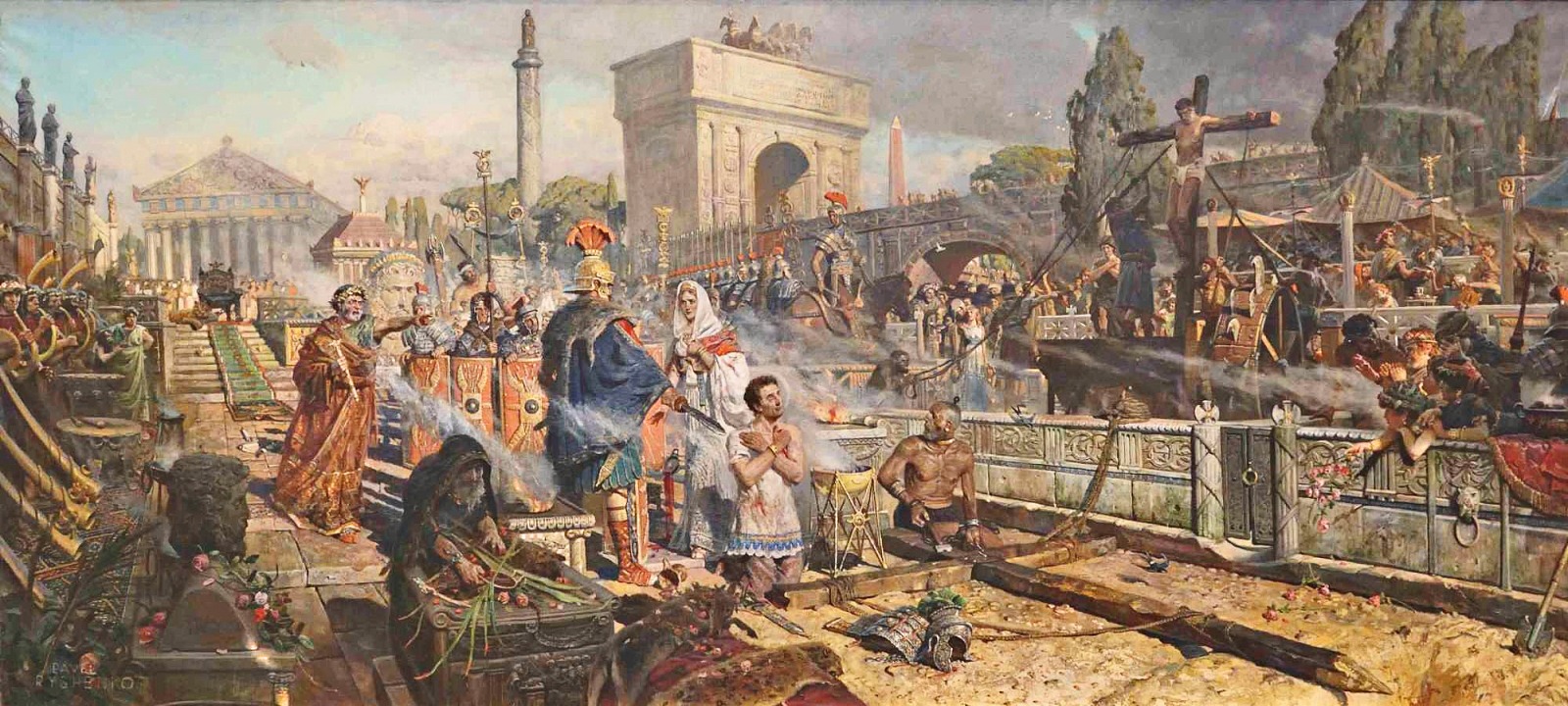 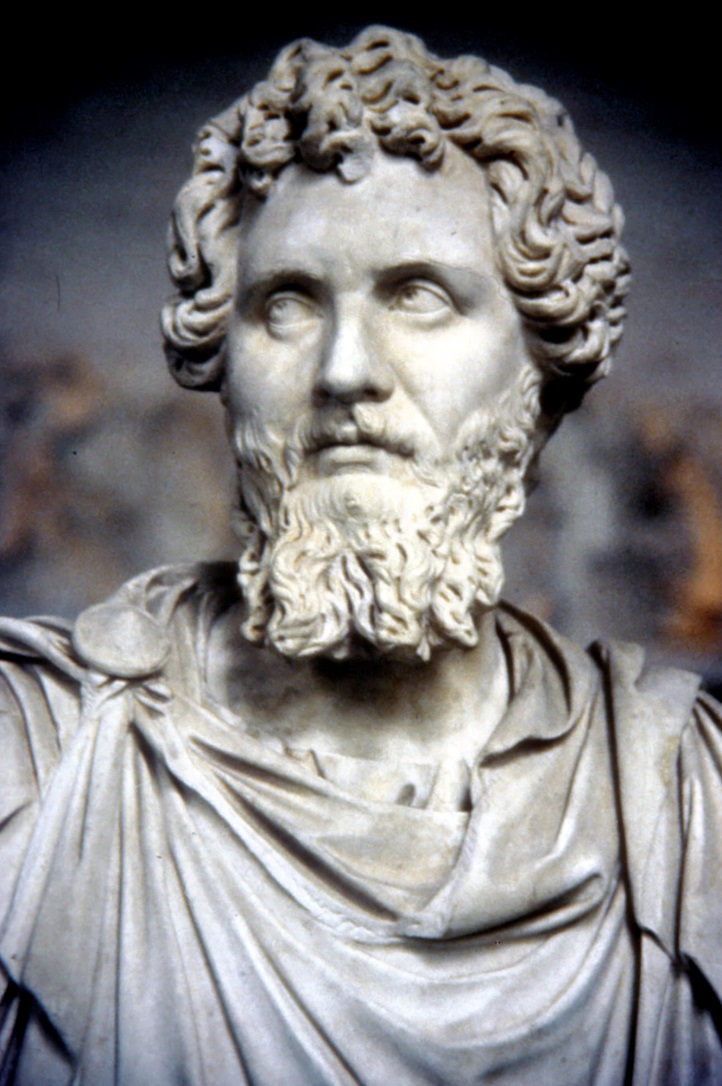 Septimius Severus 
    (A.D. 202-210)
Alexandria
Rome
Corinth
Carthage
	Perpetua (203)
Tertullian (160-220)
Defender of the Faith
Tertullian (160-220)
Defender of the Faith
To heretics, Against Praxeas
Tertullian (160-220)
Defender of the Faith
To heretics, Against Praxeas
To pagans, Apology
Tertullian (160-220)
Defender of the Faith
To heretics, Against Praxeas
To pagans, Apology 
	    
		The more you mow us down, the 	more we multiply. The blood of the 	Christians is seed.
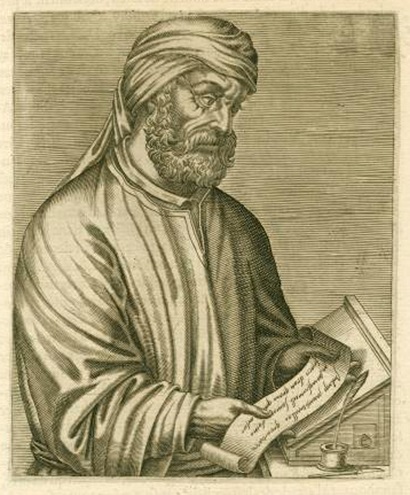 Apology

		Having refuted the charges laid against us, let me now show what we really are. We are a body knit together by one faith, one discipline and one hope.
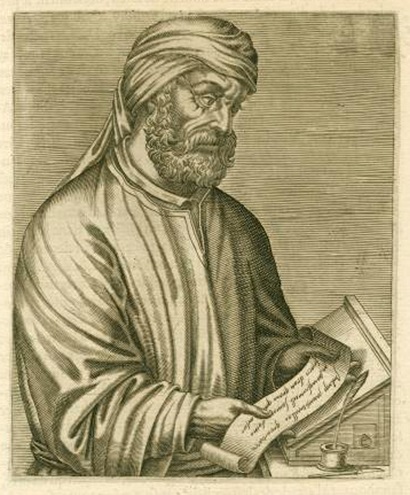 We meet together as a 			congregation, uniting together 		to offer prayer to God. We pray for the emperors and all in authority, for the welfare of the world, for peace and for the delay of the final end.
Tertullian (160-220)
Defender of the Faith
To heretics, Against Praxeas
To pagans, the Apology
On Prayer
Tertullian (160-220)
Defender of the Faith
To heretics, Against Praxeas
To pagans, the Apology
On Prayer
	The first exposition of the Lord’s Prayer which we have in the history of theology.
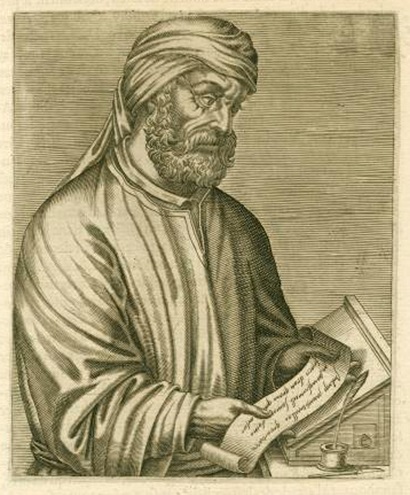 Jesus Christ’s teaching on 			prayer is new wine stored in 
		new bottles.
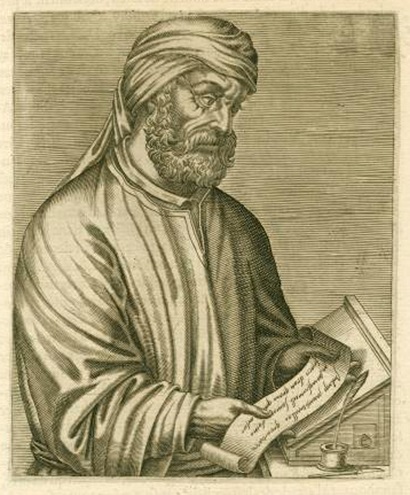 Let us take note of his 			heavenly wisdom.
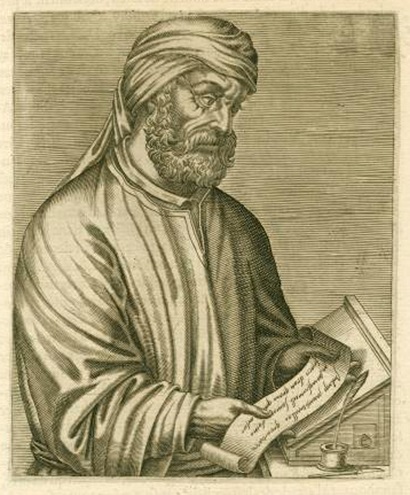 Let us take note of his 			heavenly wisdom. 

(1) We are to pray in secret.
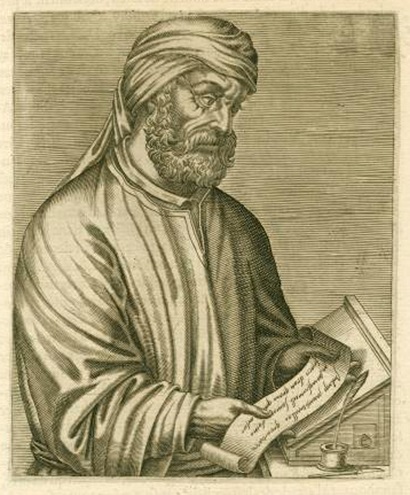 He made demands upon 			man’s faith, that he should 			trust that the sight and hearing of God are present beneath roofs, and extend even into the secret place.
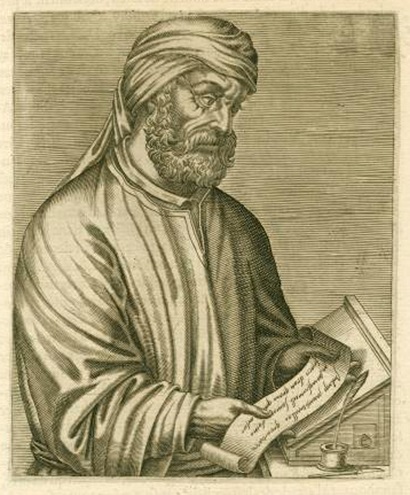 But He also asked for 				faith’s restraint, that he should 		offer his devotion to him alone, whom he should believe has ears and eyes in every place.
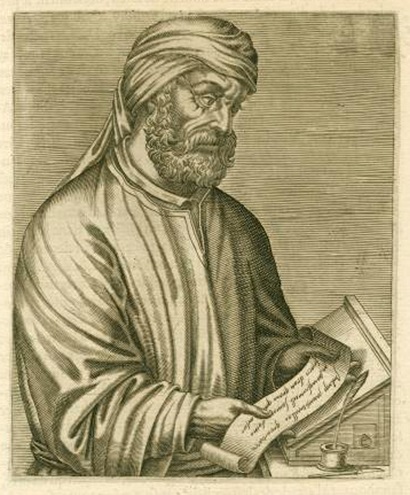 Let us take note of his 			heavenly wisdom. 
		
(1) We are to pray in secret. 
(2) We do not need to draw near to our Lord 	with an army of words.
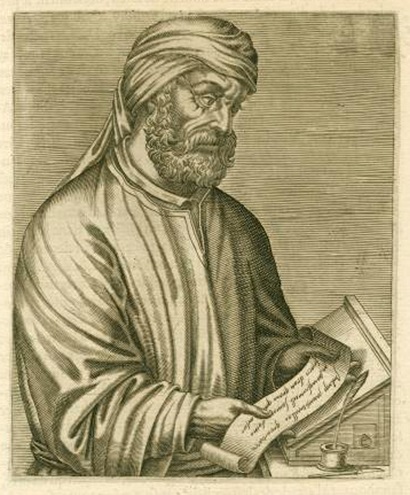 Let us take note of his 			heavenly wisdom. 
		
(1) We are to pray in secret. 
(2) We do not need to draw near to our Lord   	with an army of words.
(3) That brevity rests upon the foundation of 	a great and fruitful interpretation.
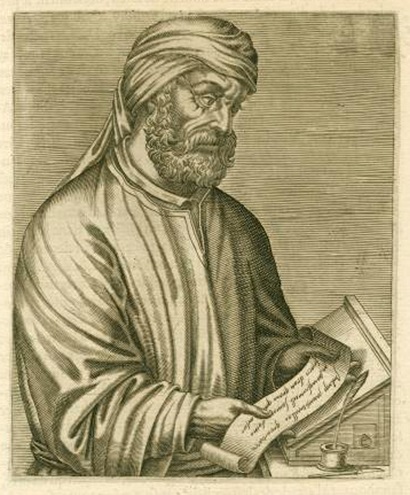 It begins with a work of 			faith, when we say, “Our 				Father, who art in Heaven.”
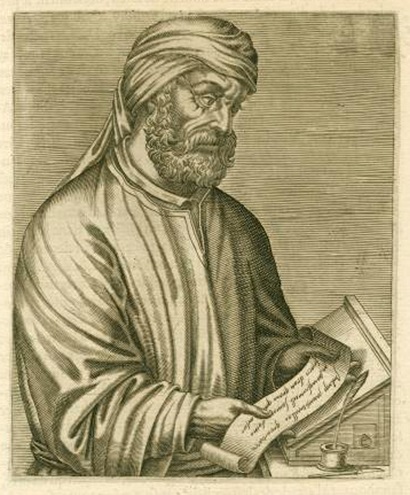 It begins with a work of 			faith, when we say, “Our 				Father, who art in Heaven.” 
(1) We are sons of God.
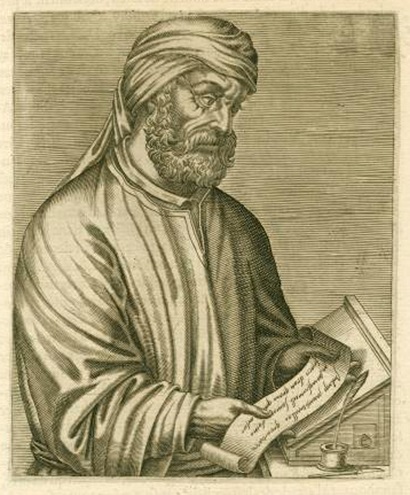 It begins with a work of 			faith, when we say, “Our 				Father, who art in Heaven.” 
We are sons of God.

	John 1:12
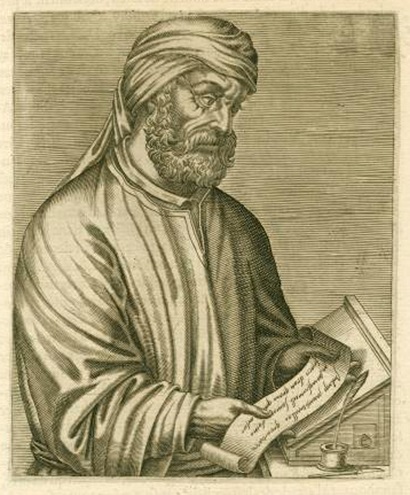 It begins with a work of 			faith, when we say, “Our 				Father, who art in Heaven.” 
We are sons of God.

	John 1:12
	Isaiah 1:2
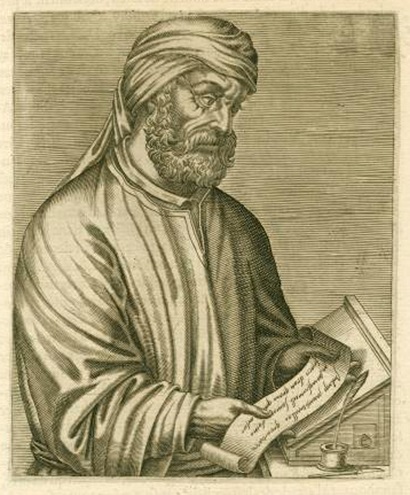 It begins with a work of 			faith, when we say, “Our 				Father, who art in Heaven.” 
We are sons of God.
We are giving God a name of both affection  and authority.
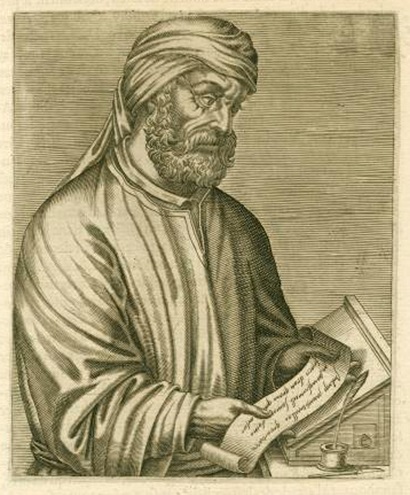 It begins with a work of 			faith, when we say, “Our 				Father, who art in Heaven.” 
We are sons of God.
We are giving God a name of both affection  and authority.
We are calling upon the Son.
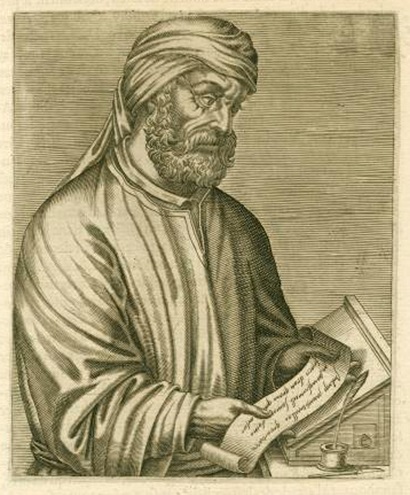 Hallowed be thy name
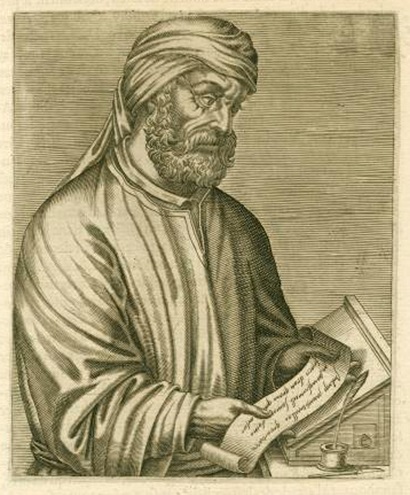 Hallowed be thy name
	
			John 5:43
			John 12:28
			John 17:6
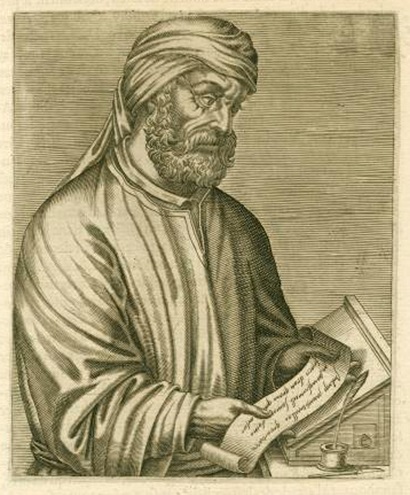 Hallowed be thy name
	
			Isaiah 6:3
			Revelation 4:8
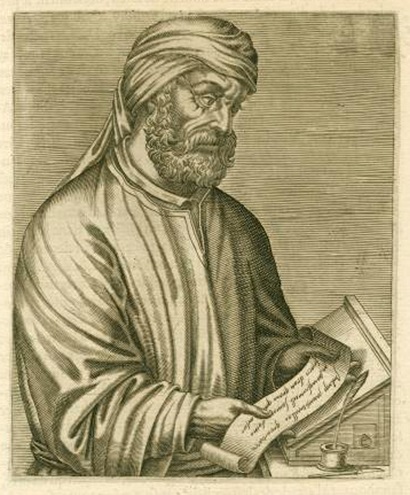 Hallowed be thy name

		We are learning that heavenly address to God and that service of the glory that is to be.
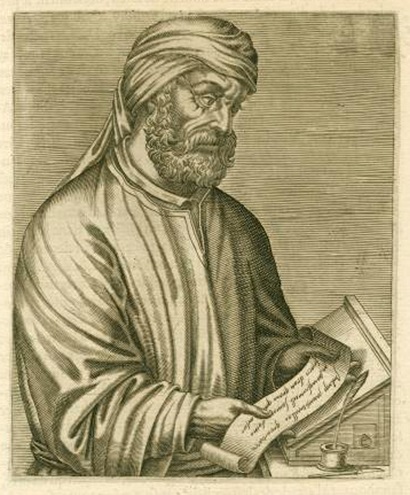 Hallowed be thy name

		Our petition is for it to be hallowed in us who are in Him.
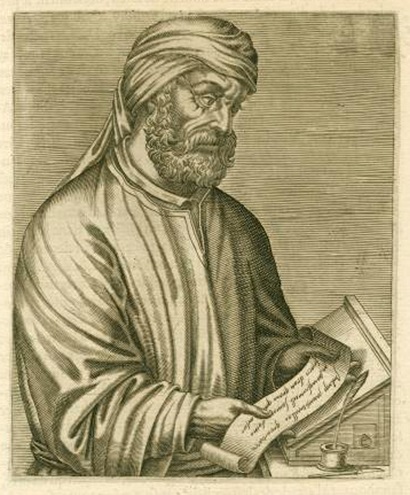 Thy will be done in 				heaven and in earth

		That in us the will of God may be done in earth, so that it may be possible, of course, for it also to be done in heaven.
We ask then for him to supply us with the sum and substance of his will, that we may be saved, both in heaven and in earth: because the sum total of his will is the salvation of those he has made his children.
Also, in saying, “Thy will be done,” we wish well for ourselves on this ground also, that there is no evil in God’s will. . .
In fact, by saying this we forewarn ourselves with a view to endurance.
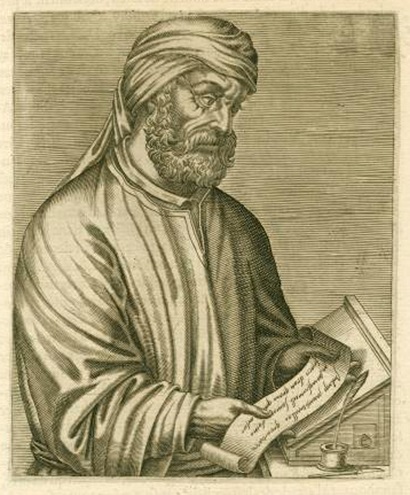 Thy kingdom come
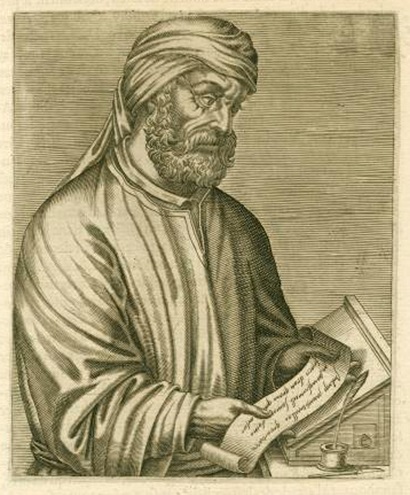 Thy kingdom come
 
		Our desire is to reign the sooner and to be no longer slaves.
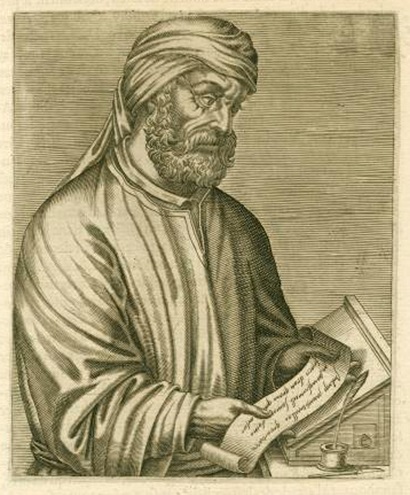 Give us today our daily bread

			Mathew 6:34
			Luke 12:20
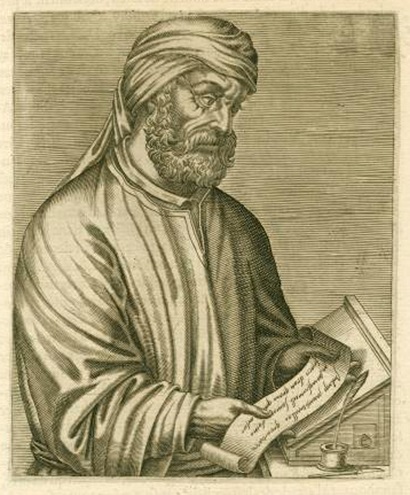 How many edicts of 				prophets, gospels, and 				apostles, how many discourses, parables, examples and precepts of the Lord are touched upon in the brevities of a few short words. How many duties are summed up all at once.
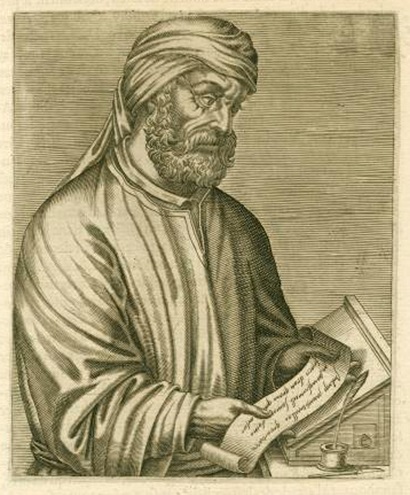 In “Father,” the honor of 			God, in “name,” our witness to 		the faith, in “will,” the sacrifice of obedience, in “kingdom,” the commemoration of our hope. . .
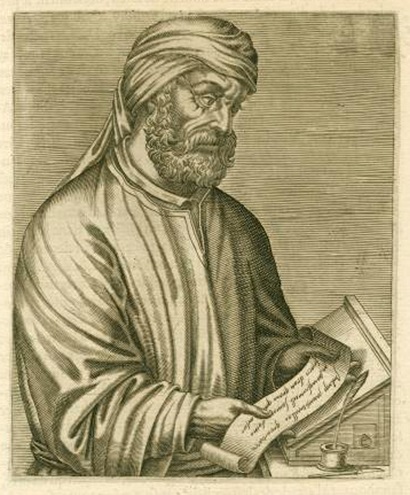 . . . in “bread” the petition for 			life, in the prayer for pardon the 		confession of debts, in the request for safeguard wariness against temptations.
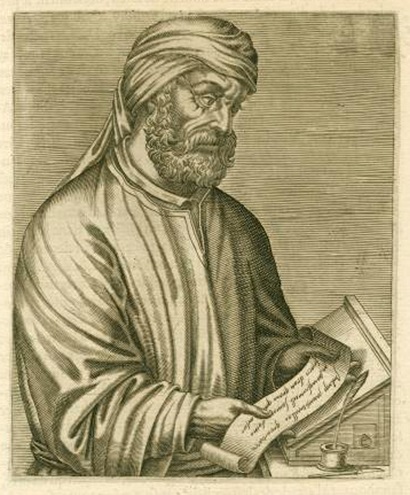 God alone was competent to 			teach us how he wished to be 			prayed to.  Yet, since the Lord, the foreseer of human necessities, says in a different context, “Ask and ye shall receive,” and as there are things to be
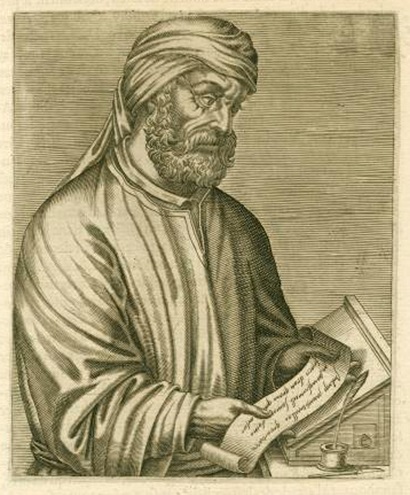 asked for according to each
		man’s circumstances, we have 		the right, after rehearsing the prescribed and regular prayer as a foundation, to make from other sources a superstructure of petitions for additional desires,
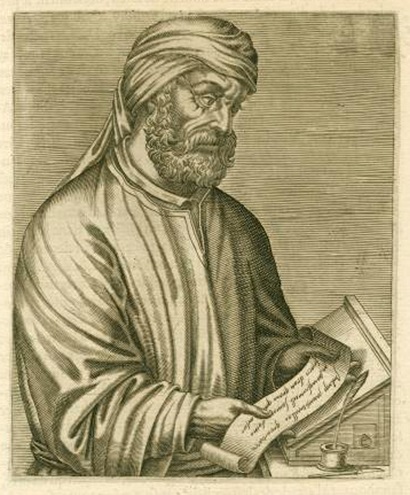 yet with mindfulness of the 			precepts, lest we be as far from 		the ears of God as we are from the precepts.
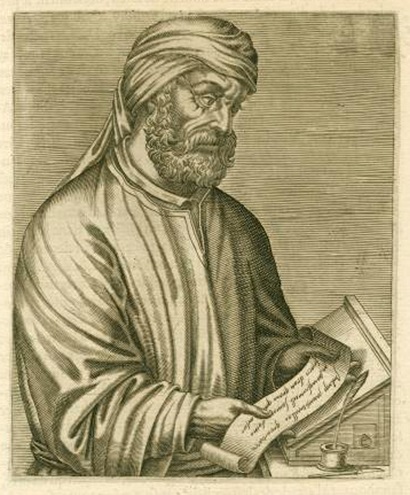 The old prayer, no doubt, 			brought deliverance from fire 			and wild beasts and hunger, while yet it had not received its pattern from Christ. Then how much more fully operative is the Christian prayer?
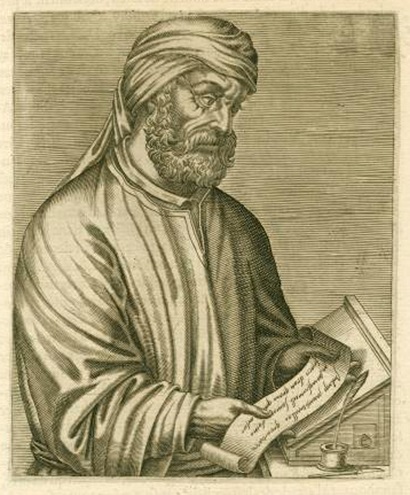 It does not establish the 			angel of the dew in the midst 			of the fire, nor block the mouths of lions, nor transfer to the hungry the peasant’s dinner. It turns away by delegated grace no perception of suffering. . .
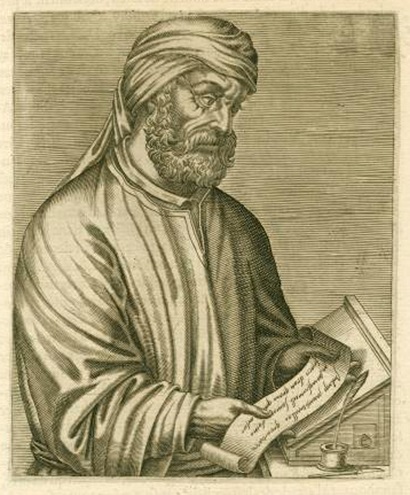 . . . Yet it arms with 				endurance those who do suffer 		and perceive and grieve.  It makes grace multiply in power, so that faith may know what it obtains from the Lord, while it understands what, for God’s name, it is suffering.
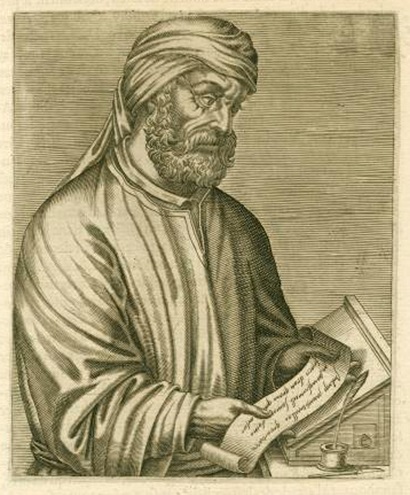 Moreover, of old time 			prayer induced plagues, put to 		flight the hosts of the enemy, withheld the benefits of rain. . .
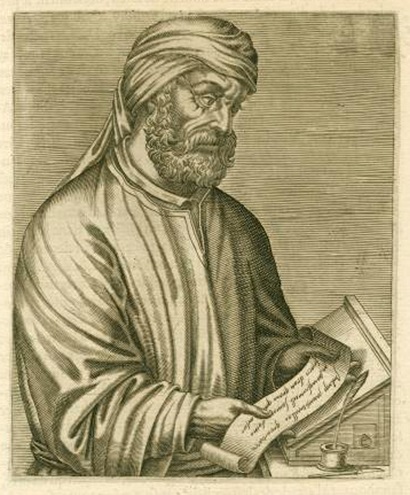 Now, however, the prayer 		of righteousness turns aside 			the whole wrath of God, keeps watch on behalf of foes, makes supplication for persecutors.
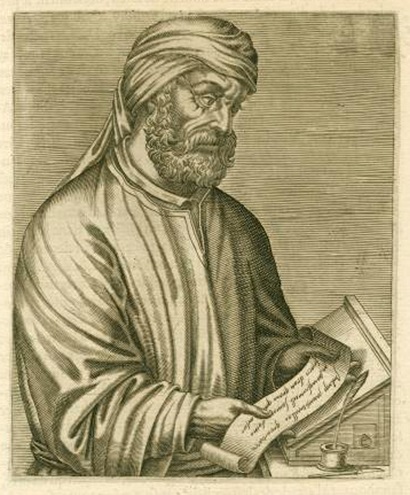 It was Christ’s wish for it to 		work no evil.  He has conferred 		upon it all power concerning good.
Beneath the armor of 			prayer let us guard our 				Emperor’s standard.  Let us 			pray while waiting for the angel’s trumpet.  Even the angels pray, all of them. . . Even the Lord himself prayed. To him be honor and power forever and ever.
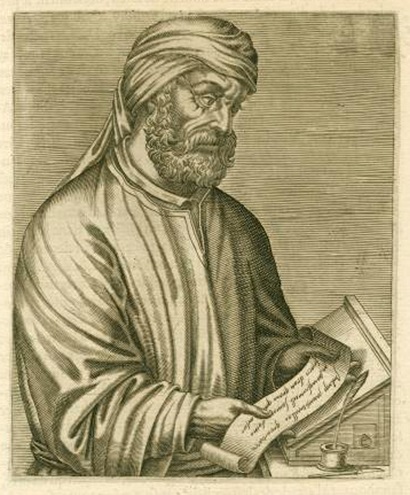